RBCs
shape : biconcave 
7.5 micron 
depressed in center
subplasmalemmal cytoskeleton  ( actin, spectrin & ankyrin) responsible for the flexibility of RBCs.
to adapt its function :
 * subplasmalemmal cytoskeleton -- to 
enter a small vessel ( smaller than 
7.5 micron)

*biconcave shape -- to increase
 the surface area 

*no organelles -- O2 and Co2 exchange
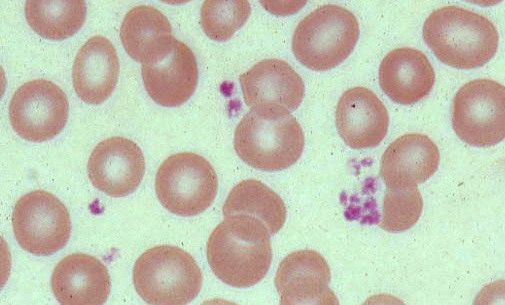 platelet -- (2-3) micron 
biconvex 
Granulomere in center 
Hyalomere in periphery
RBCs paler in center and
 darker in peripheral 
(the Hb concentrated in peripheral)
Platelet
EM of Platelet
-10-15 microtubules 
-Actin & myosin 
-Canalicular system
Hyalomere
Granulomere
few mitochondria & ribosomes
-Alpha (α)granules
-Delta granules: 
-Lambda(λ) granules
Neutrophils = polymorphonuclear leucocytes = Microphage = pus cell
1st line of defense
barr body Condensed  inactive X- Chromosome in females
multilobulated
(10-12 micron )
have specific (Rice grain ) and non-specific granule
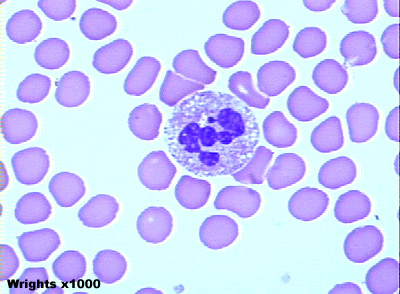 Barr body
Basophils (Mast cell of the blood) 
-bilobulated s- shape nucleus 
 -specific granules stain red with
 toluidine blue = (Metachromasia ).
- contain heparin and
histamine
Eosinophils
-shape : rounded
-bilobulated C- shape nucleus 
-Specific granules (large acidophilic ) with crystalloid dense core
Eosinophils
Basophils
lymphocyte
- (9-12 microns )
-According to the sizes:
large , Medium-sized and 
Small lymphocytes (most common one )
 - Large nucleus, thin cytoplasmic rim
- NO specific granule
-20 microns ( the largest one ) 
-Nucleus : eccentric Kidney- shaped (Indented )
-Abundant Cytoplasm
- non-specific granule only
Monocyte
Specific granules with crystalloid dense core
multilobulated
and very small specific granule (Rice grain)
Eosinophils
Neutrophils
by Hyalomere we can distinguish 
between platelets and basophils
large granule
Platelets
Basophils
Bone marrow
rich in blood cell
Red  bone marrow
Yellow bone marrow
Prenatal hematopoiesis
2- Fetal Liver& spleen ,L.N Hemopoiesis: From 8 - 28 wks; 
*Liver and spleen are colonized by definitive hematopoietic stem cells.
*Erythrocytes still have nuclei, leukocytes begin to appear. All blood cell types (except T cells) can differentiate in the fetal liver & spleen.
**extra-medullary hematopoiesis
3- Prenatal Myeloid phase:  Bone marrow is colonized late in embryogenesis (after 22 weeks) by definitive hematopoietic stem cells derived from the fetal liver &spleen.
All blood cell types (except T cells) can differentiate in the bone marrow.
1- Yolk Sac Hematopoiesis
 (blood islands) 2-8 weeks:
In the yolk sac, mesenchymal cells differentiate to clusters of hemangioblast cells. Mesoblastic phase 
1-Peripheral hemangioblasts further differentiate into endothelial cells &
2-Central hemangioblasts give rise to nucleated  red blood cells ,no leukocytes are formed in this phase. 
 This is the first “blood vessel” like structure in the embryo.
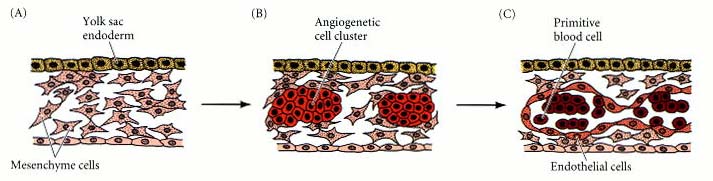 Erythropoiesis
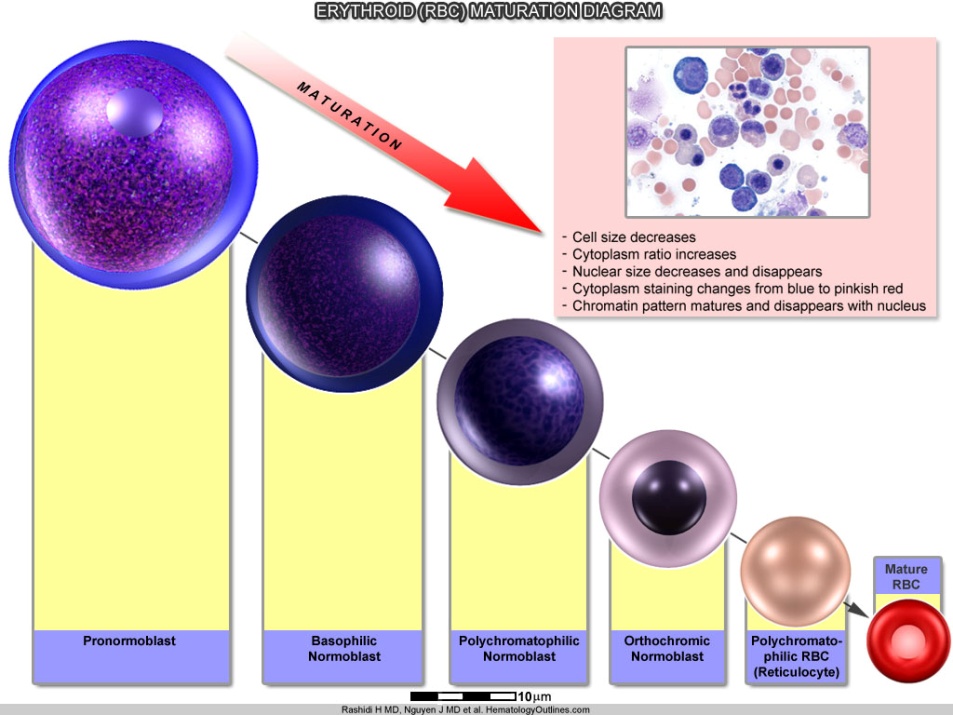 THROMBOPOIESIS
Megakaryocyte
Lobulated nucleus +numerous cytoplasmic granules (Alpha, Delta, Lambda ) 
Membranous demarcation lines around the granules  ▼▼
Lines of cleavage.
Granulopoiesis
1-UMC
2-Pluripotential hemopoietic 
stem cells (hemocytoblasts)
3-Restricted granulocyte progenitor,
that are called 
(Colony-forming unit granulocytes (CFU-G))
4-Myeloblast
5-Promyelocyte :(nonspecific granules)
6-Myelocyte :
(specific granules N,E,B…..? )
7-Metamyelocyte: 
(specific granules N, E,B 
+indentation of nucleus)
8-Band cell
Smaller cells ,curved band 
nuclei ,cannot divide. May be 
present in peripheral blood.
9-Mature cells: (Neutrophils ,Eosinophils
Basophils )
Takes about 10-11 days
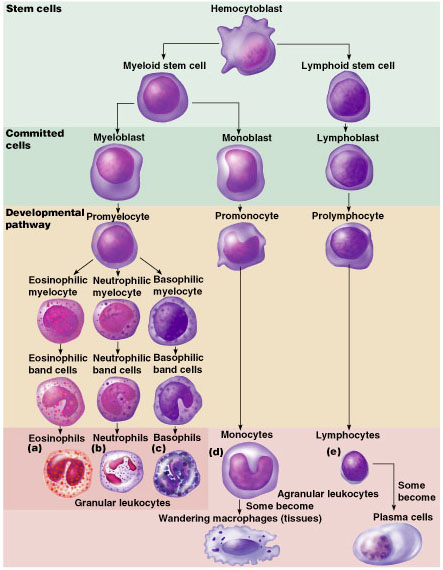 Thymus gland
A-Stroma
B-Parenchyma
Capsule
Trabeculae
NO reticular F
1- Cortex 

2- Medulla
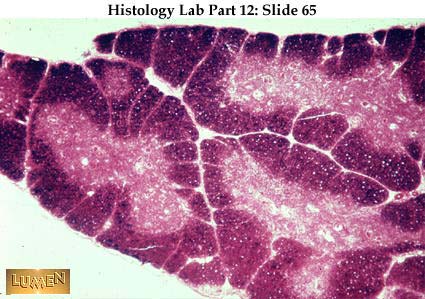 Hassall's corpuscles
Blood thymic barrier It is a barrier between T cells and the lumen of the cortical vessels.
Continuous endothelium with tight junction
Thick basal lamina
Pericyte
perivascular space with macrophages
basal lamina of  Epithelial reticular cell Epithelial reticular cells with tight junction
Secondary nodules
LN
Lymphatic circulation
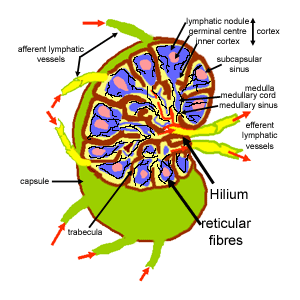 Subcapsula lymphatic
Afferent lymphatic
Cortical sinus
Medullary sinus
Efferent lymphatic
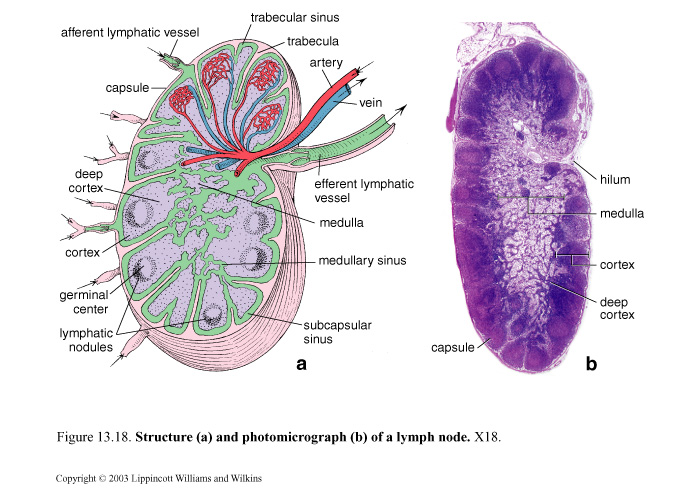 Spleen
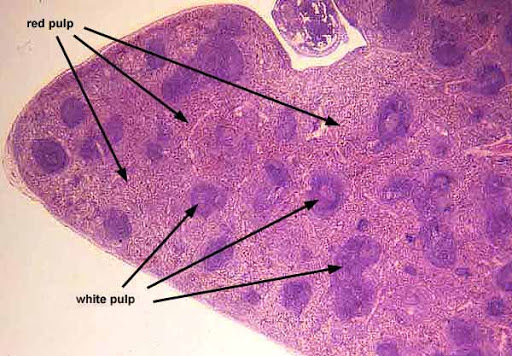 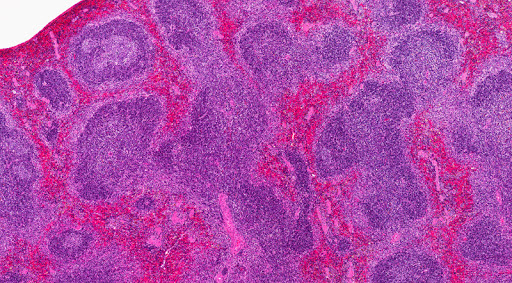 LN
White pulp
Red pulp
Palatine tonsil
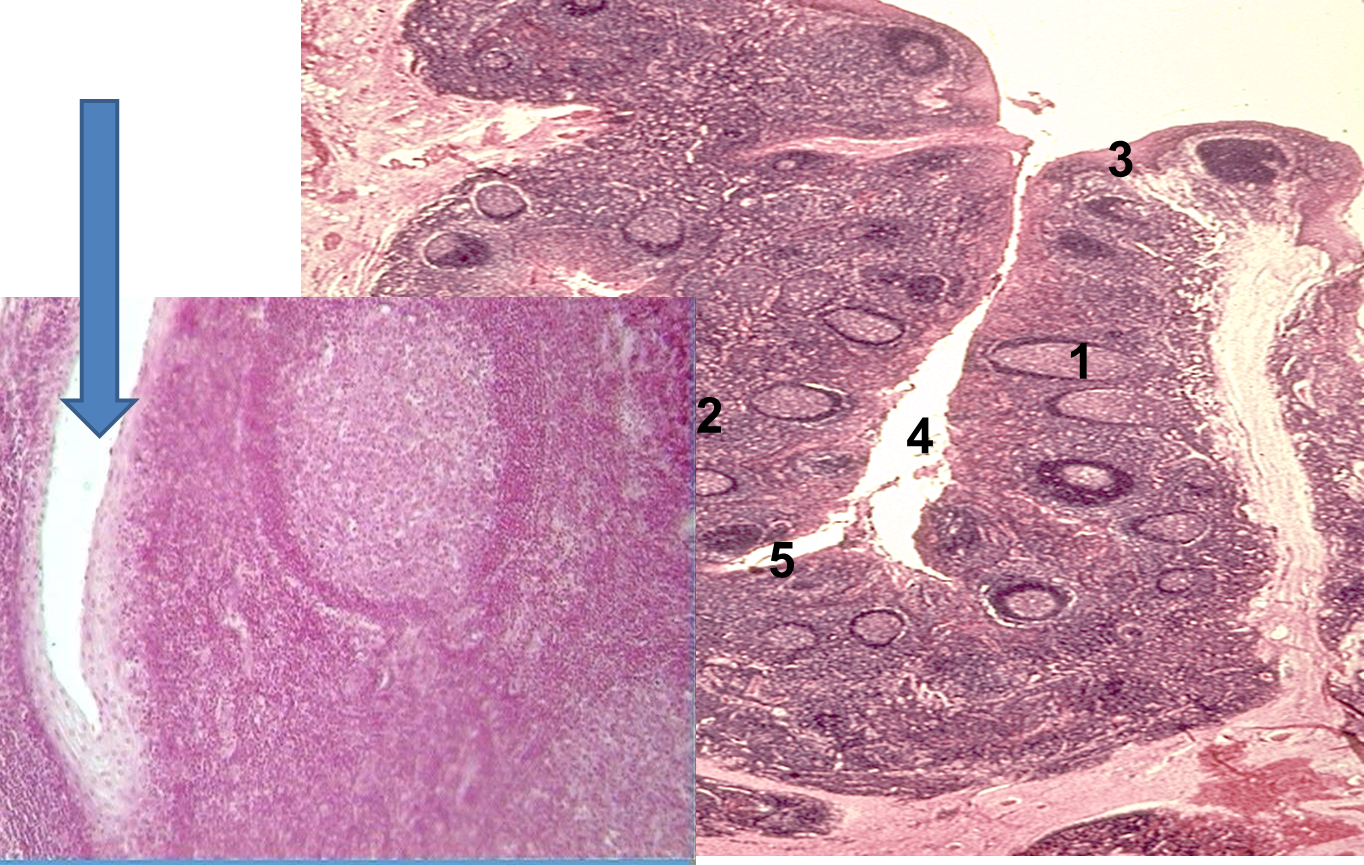 Palatine Tonsil (H&E)
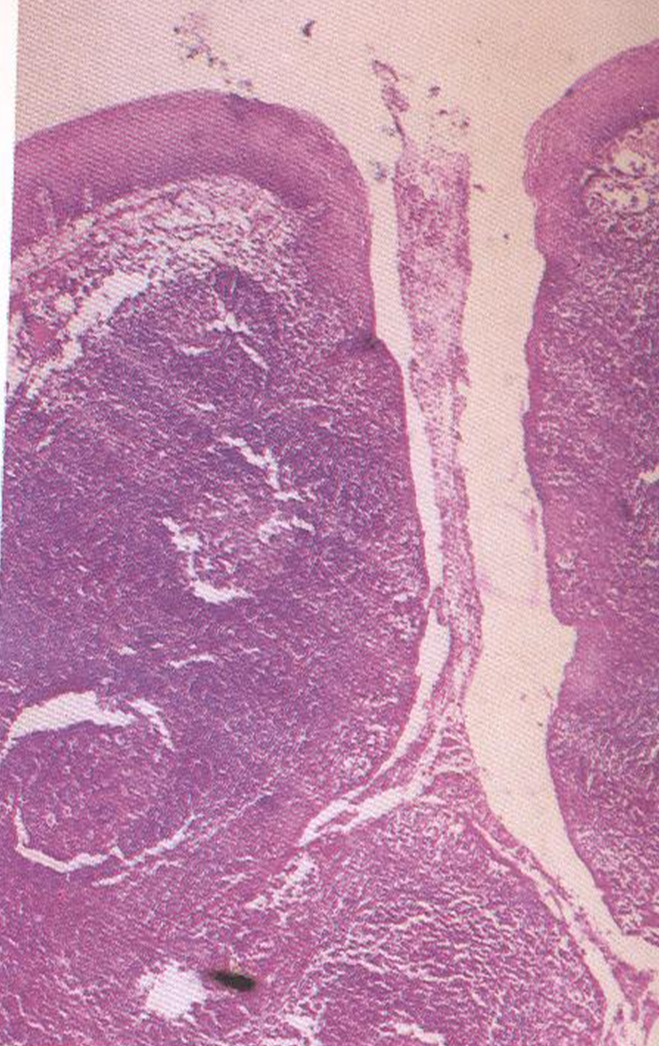